Rédaction
Rédaction
Mes bonnes résolutions
Mes bonnes résolutions
La nouvelle année a commencé. Il est temps de prendre de bonnes résolutions, c’est-à-dire prendre des décisions qui vont améliorer ton quotidien.
Quelles sont les tiennes ? 
(tu peux parler de l’école, de ta famille, de tes loisirs…)
La nouvelle année a commencé. Il est temps de prendre de bonnes résolutions, c’est-à-dire prendre des décisions qui vont améliorer ton quotidien.
Quelles sont les tiennes ? 
(tu peux parler de l’école, de ta famille, de tes loisirs…)
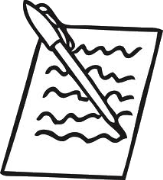 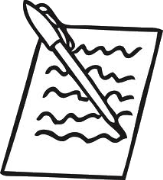 Grille d’évaluation
Grille d’évaluation
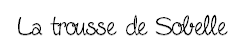 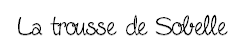